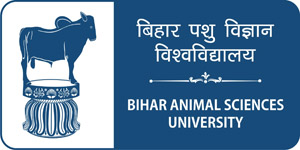 Acidosis


Dr. Bipin Kumar, Assistant Professor
Department of Veterinary Medicine
Bihar Veterinary College, Patna
(Bihar Animal Sciences University, Patna)
Lactic acidosis, Carbohydrate engorgement, Rumenitis,Founder
Grain overload is an acute disease of ruminants that is characterized by rumen hypomotility to atony, dehydration, acidemia, diarrhea, depression, incoordination, collapse, and in severe cases, death.

CAUSES
  Accidentally gain access to large quantities of readily digestible carbohydrates, particularly grain. 

 Wheat, barley, and corn are the most readily digestible grains.

Ingestion of toxic amounts of highly fermentable carbohydrates is followed within 2–6 hr by a change in the microbial population in the rumen.

The number of gram-positive bacteria (such as Streptococcus bovis) increases markedly, which results in the production of large quantities of lactic acid. 
The rumen pH falls to ≤5, which destroys protozoa, cellulolytic organisms, and lactate-utilizing organisms, and impairs rumen motility.
The low pH allows the lactobacilli to utilize the carbohydrate and to produce excessive quantities of lactic acid.
 The superimposition of lactic acid and its salts, l-lactate and d-lactate, on the existing solutes in the rumen liquid causes osmotic pressure to rise substantially, 
which results in the movement of excessive quantities of fluid into the rumen, causing fluid ruminal contents and dehydration.
The low ruminal pH causes a chemical rumenitis, and the absorption of lactate, particularly d-lactate, results in lactic acidosis and acidemia. 
In addition to metabolic (strong ion) acidosis and dehydration, the pathophysiologic consequences are 
Hemoconcentration, 
Cardiovascular collapse,
Rrenal failure, 
Muscular weakness,
 Shock, and death.
Animals that survive may develop mycotic rumenitis in several days and hepatic abscesses several weeks or months later. 
They may have evidence of ruminal epithelial damage at slaughter. 
The relationship between grain overload and chronic laminitis in cattle is unclear.
Clinical Findings
 simple indigestion  to a rapidly fatal acidemia and strong ion (metabolic) acidosis. 
The interval between overeating and onset of signs is shorter with ground feed than with whole grain, and severity increases with the amount eaten. 
Abdominal pain (manifest by belly kicking or treading of the hindlimbs). 
In the mild form, the rumen movements are reduced but not entirely absent, the cattle are anorectic but bright and alert, and diarrhea is common. 
The animals usually begin eating again 3–4 days later without any specific treatment.
Body temperature is usually below normal, 98°–101°F (36.5°–38.5°C).
 Respirations tend to be shallow and rapid, up to 60–90/min.
The heart rate usually is increased in accordance with severity of the acidemia; the prognosis is poor for cattle with heart rates >120 bpm. 
Diarrhea is common and usually profuse and malodorous. 
The feces are soft to liquid, yellow or tan, and have an obvious sweet-sour odor. 
The feces frequently contain undigested kernels of the feed that has induced the overload.
 In mild cases, dehydration equals 4%–6% body wt, but losses may reach 10%–12% in severe cases.
Acute laminitis may be present and is most common in those animals not severely affected; chronic laminitis may develop weeks or months later. 
Anuria is a common finding in acute cases, and diuresis after fluid therapy is a good prognostic sign.
DIAGNOSIS 
 The diagnosis can be confirmed by the clinical findings, a low ruminal pH (<5.5 in cattle unaccustomed to a high grain diet), 
Examination of the microflora of the rumen for presence of live protozoa. 
 Clinical signs—a static rumen with gurgling fluid sounds, diarrhea, ataxia, and a normal temperature—are characteristic. 
Rumen fluid analysis in these animals is required to confirm the diagnosis of grain overload.
Although parturient paresis  may resemble rumen overload, diarrhea and dehydration are not typical, the intensity of heart sounds is reduced, and the response to calcium injection is usually dramatic. 
Peracute coliform mastitis and acute diffuse peritonitis may also resemble overload, but usually a careful examination will reveal the cause of the toxemia.
TREATMENT 
Restricting water intake for the first 18–24 hr is helpful, although this has not been proved. 
 Removal of rumen contents and replacement with ingesta taken from healthy animals is necessary.
 In animals still standing, rumenotomy is preferred to rumen lavage, because animals may aspirate during the lavage procedure and only rumenotomy ensures that all ingested grain has been removed.
 Rumen lavage may be accomplished with a large stomach tube if sufficient water is available.
 A large-bore tube (2.5 cm inside diameter, 3 m long) should be used, and enough water added to distend the left paralumbar fossa; gravity flow is then allowed to empty out.
 Repeating this 15–20 times achieves the same results (and requires about as much time) as using rumenotomy to empty and wash out the rumen with a siphon.
Rigorous fluid therapy to correct the metabolic acidosis and dehydration and to restore renal function. 
Initially, over a period of ~30 min, 5% sodium bicarbonate solution should be given IV (5 L/450 kg). During the next 6–12 hr, a balanced electrolyte solution, or a 1.3% solution of sodium bicarbonate in saline, may be given IV, up to as much as 60 L/450 kg body wt. 
Urination should resume during this period. 
Usually, it is unnecessary and even undesirable to also administer antacids PO (or intraruminally), particularly if IV sodium bicarbonate has been administered. 
Procaine penicillin G (22,000 U/kg/day) should be administered IM to all affected animals for at least 5 days to minimize development of bacterial rumenitis and liver abscesses.
 Thiamine should also be administered IM to facilitate metabolism of l-lactate via pyruvate and oxidative phosphorylation; animals with grain overload also have low concentrations of thiamine in rumen fluid because of increased production of thiaminase by ruminal bacteria.
Thank you